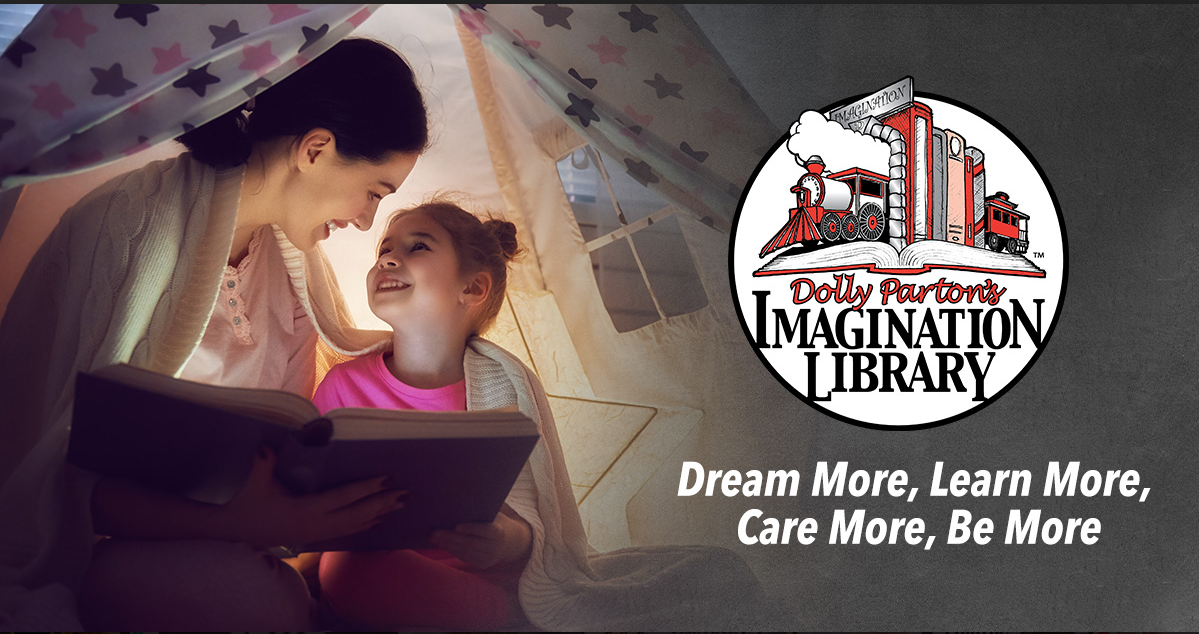 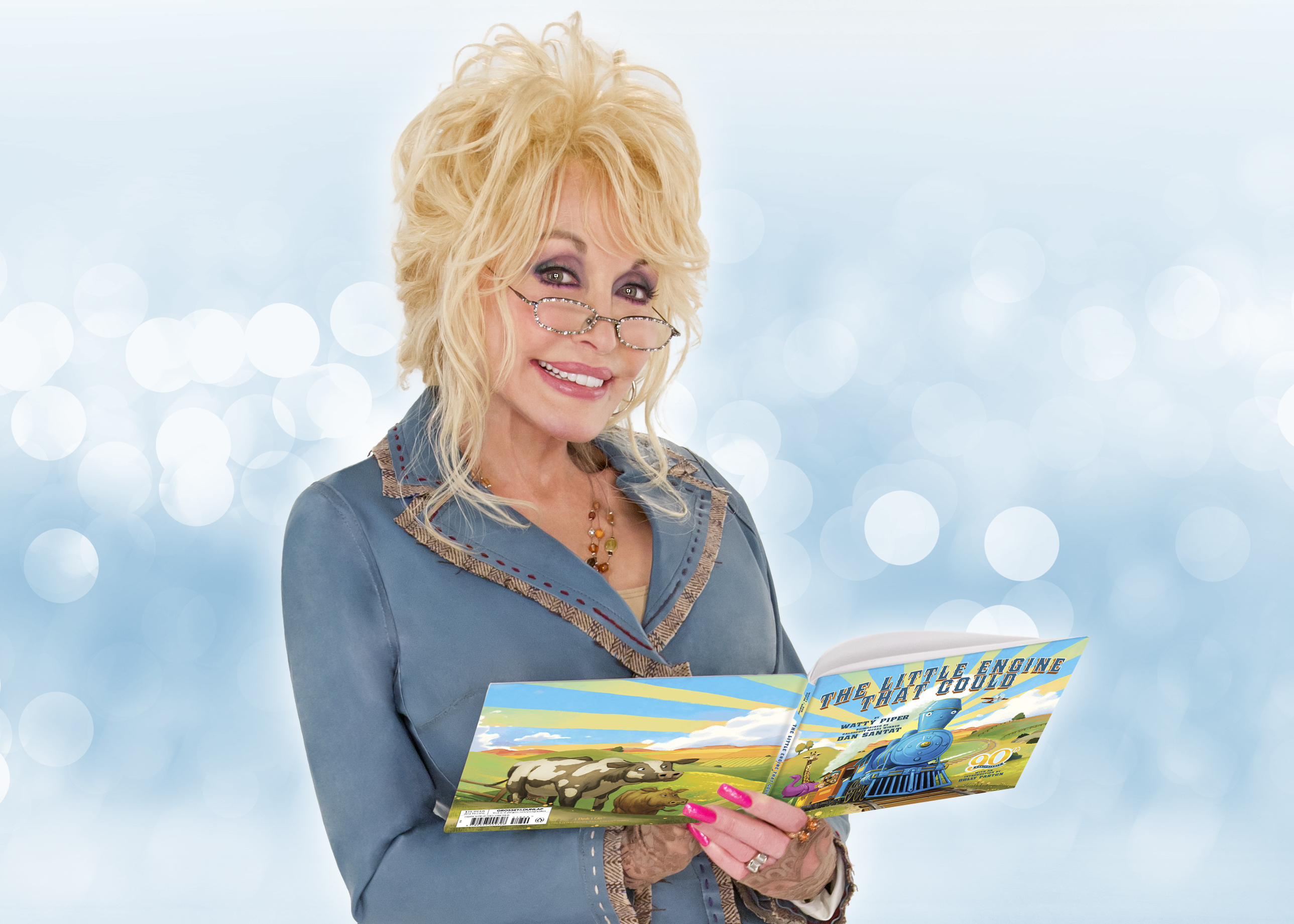 Program Highlights:
Creation: Dolly Parton launched in 1995
Main Service: Free books mailed to children ages 0-5 directly to their home every month 
Global Coverage:  US, UK, Canada, Ireland, Australia
Distribution: 178 million books mailed
Getting books into the hands of children and inspiring a love for learning!
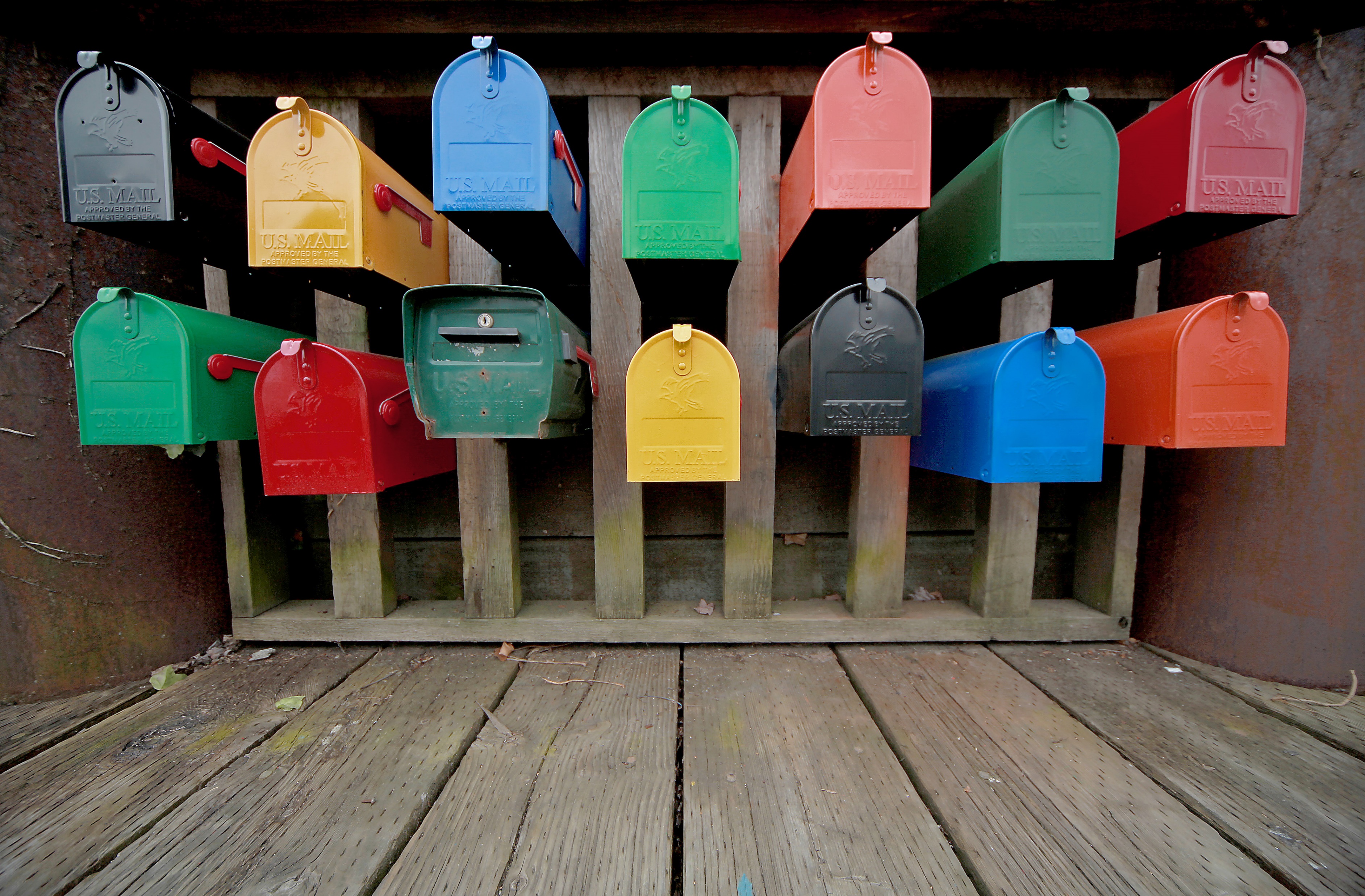 Program Highlights
Turnkey: Easy to manage and install as an affiliate and easy for families to enroll their children
Reach: The program reaches more children than any other early childhood book gifting program
Program Highlights:
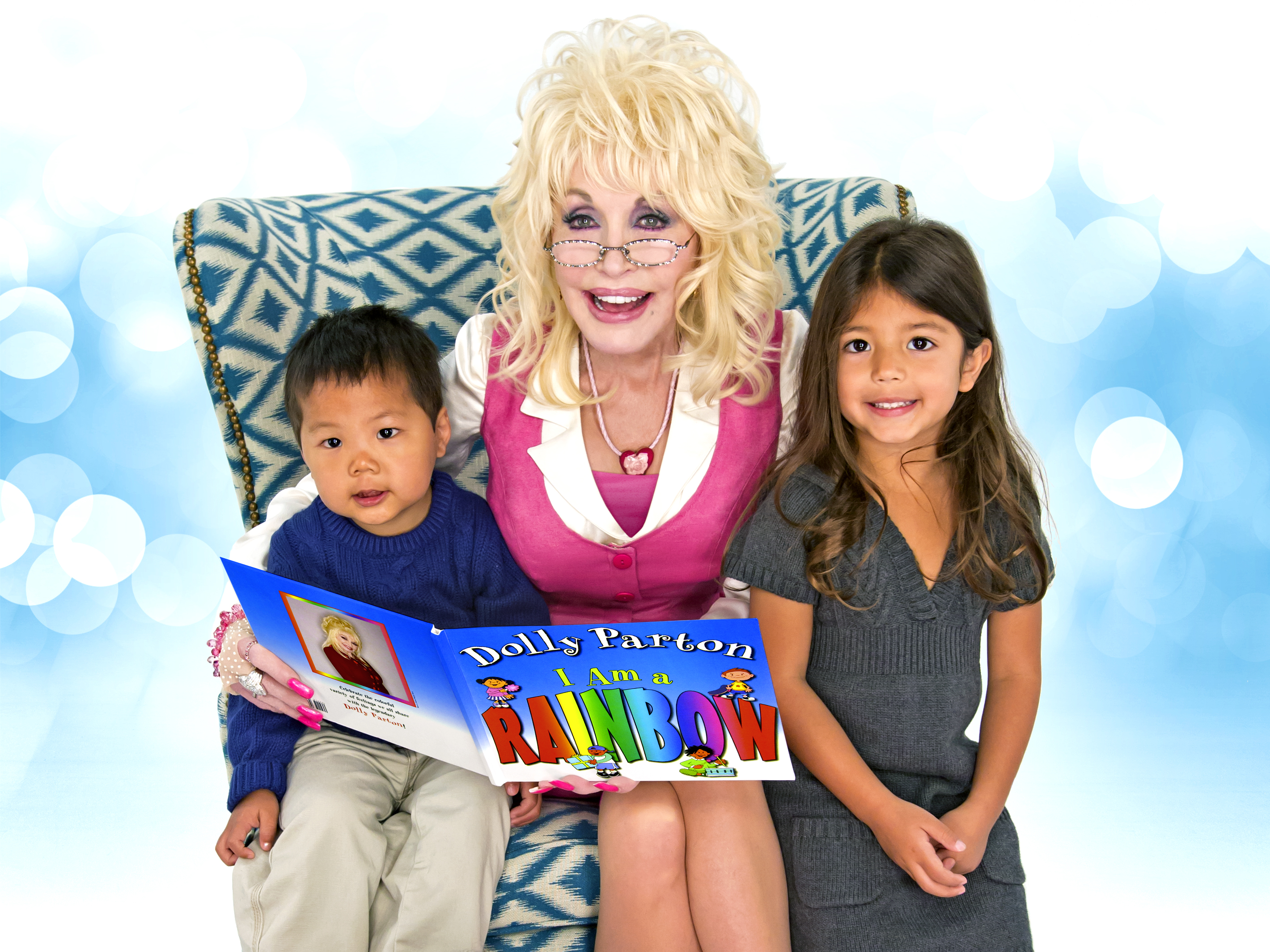 Quality Book Selection: A National Selection Committee
First selection criteria: age appropriateness
Books are inclusive, diverse and cover feel good topics, author variety etc. Research Backed Results: 
Children are kindergarten ready and outperform non-participant peers.
Local Program Info
$2.10 per book

$25.20 per year per child
Costs include shipping
A 501(c)(3) nonprofit or school district
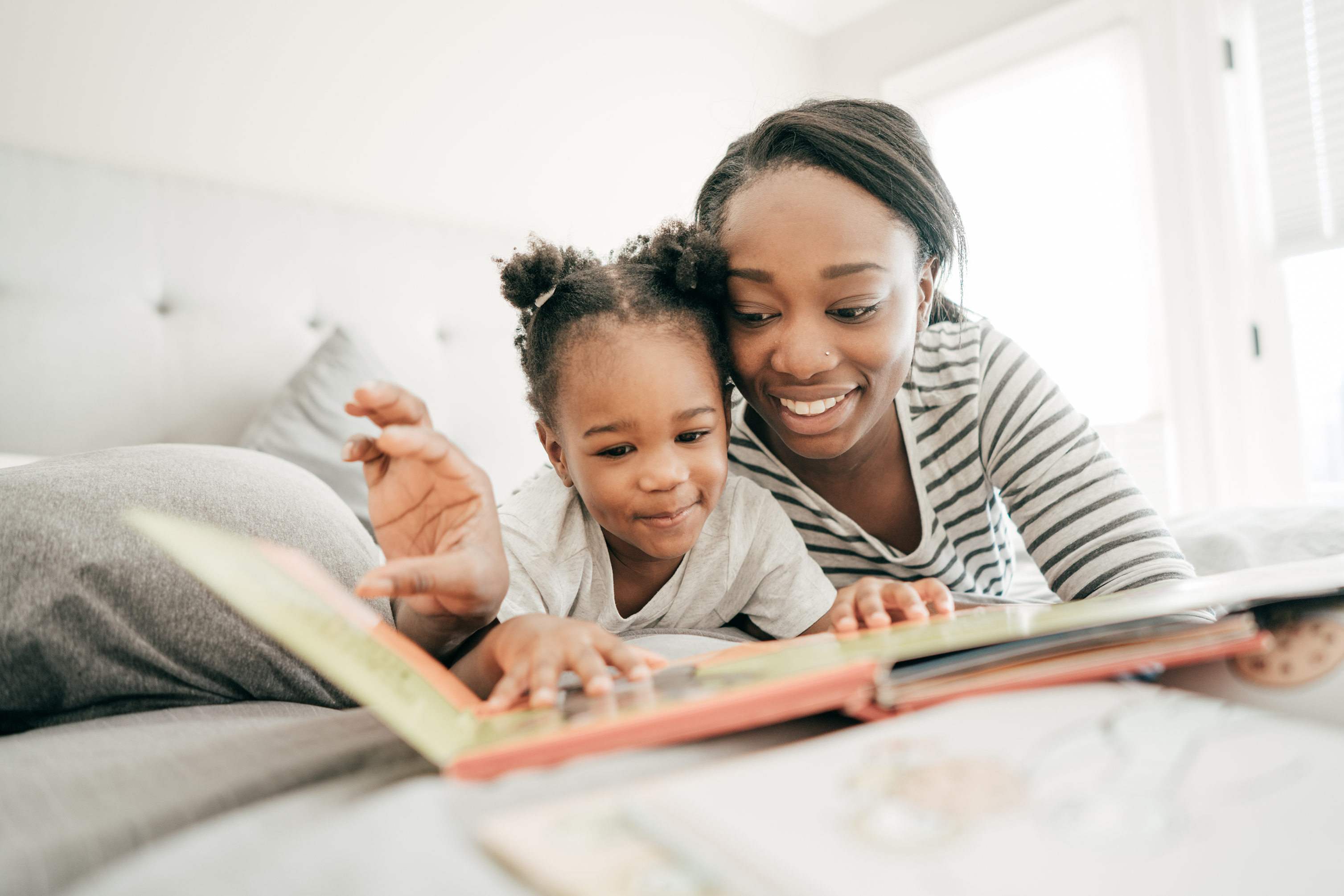 Pierce County:
Total Eligible Population  in Pierce County (Age 0-5) 
  59,728
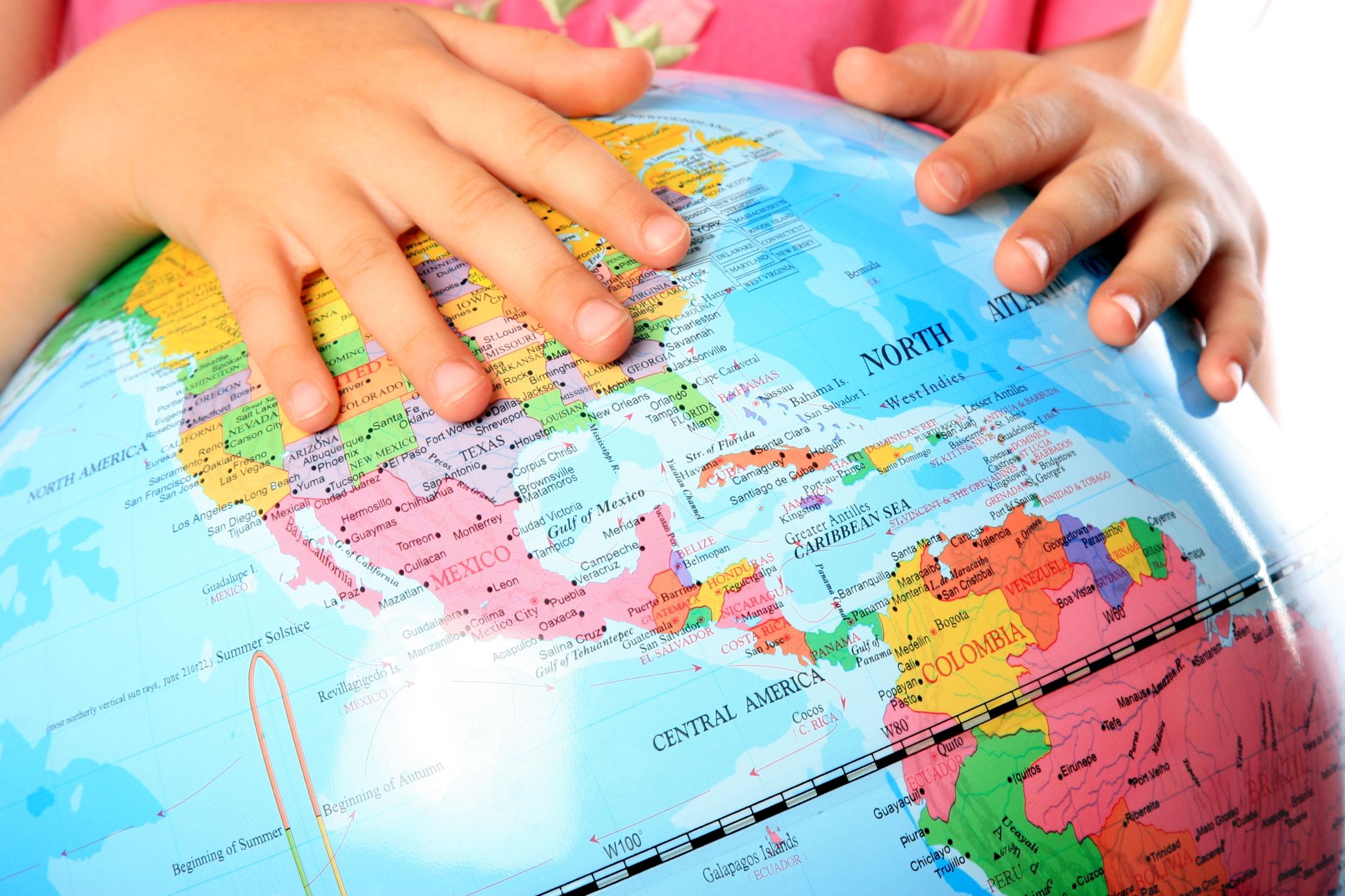 Gig Harbor & Key Peninsula:
Children ages 0 – 5
     2,922
Per YearCost of Program (Gig Harbor & Key Peninsula)
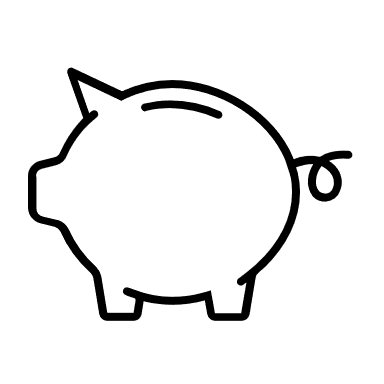 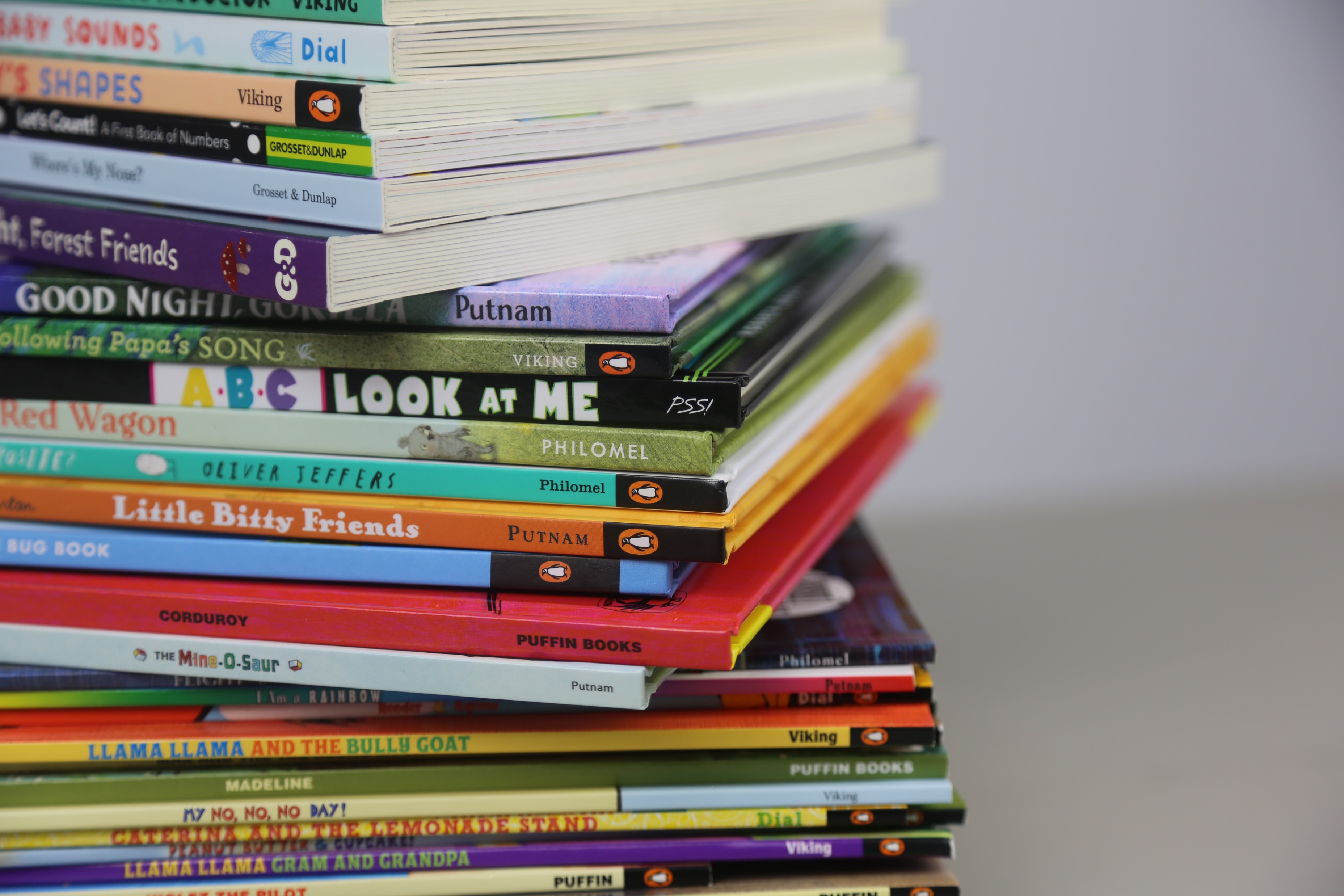 OSPI Contract:
United Way Pacific Northwest received a $2.3 million contract with Washington State Office of the Superintendent of Public Instruction
Expand program to cover all 39 counties
50% Match Funding for all WA affiliates to support monthly book invoices.
Per YearCost of Program (Gig Harbor & Key Peninsula)
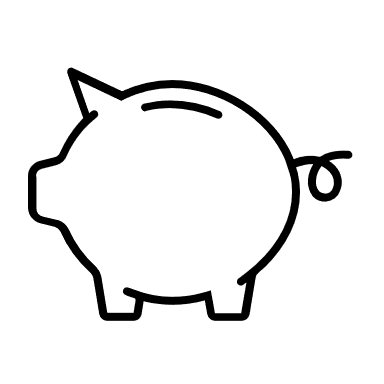